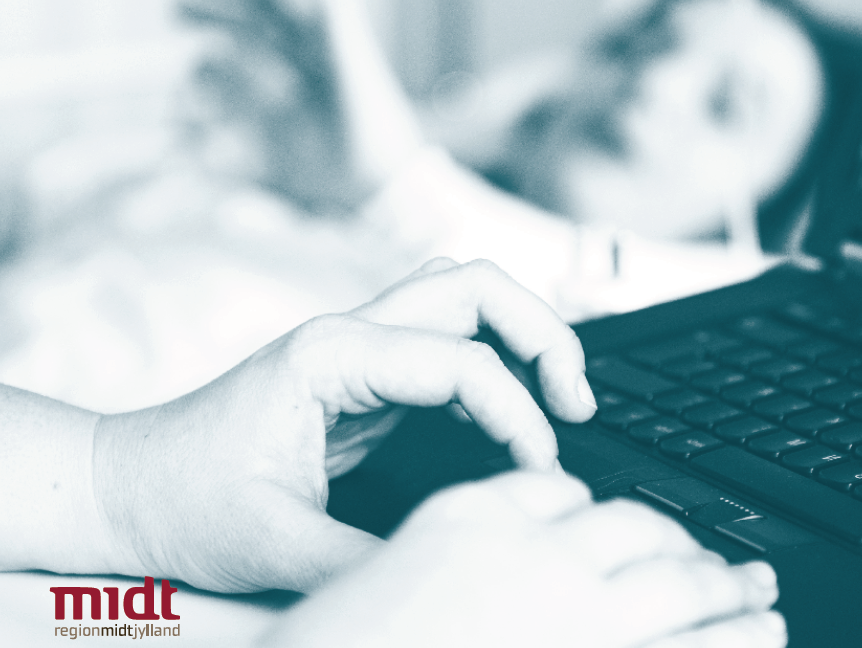 MICROSERVICES
- REGION MIDTJYLLANDS ÅBNE UDVIKLINGSPLATFORM (DIAS)


							NOVEMBER 2019
WWW.DIGITALISERING.RM.DK
EN TEKNISK ÅBEN PLATFORM TIL SAMSKABELSE
microservices:
app
log service
patientforening
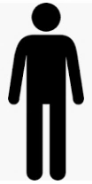 stamdata
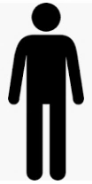 kalender
måling
Region Midtjyllands udviklingsplatform (DIAS)
kommune
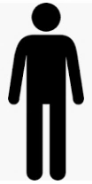 bestilling
regioner
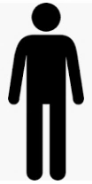 ....
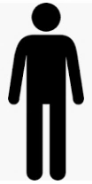 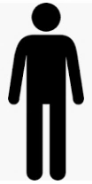 praktiserende læger
...
leverandør
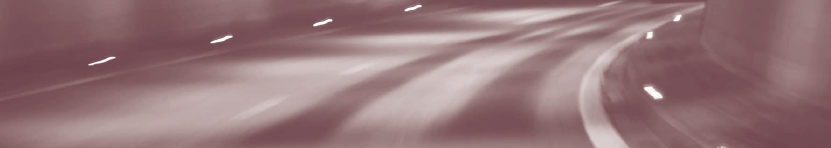 FRA IDÉ TIL DRIFT PÅ 3-6 MÅNEDER
MICROSERVICE-PLATFORM: HURTIGERE OG BILLIGERE
BYGGESÆT = EN LØSNING
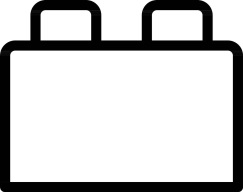 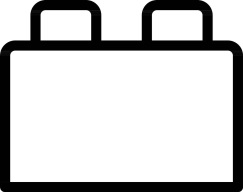 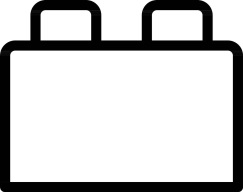 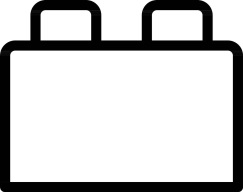 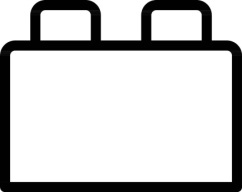 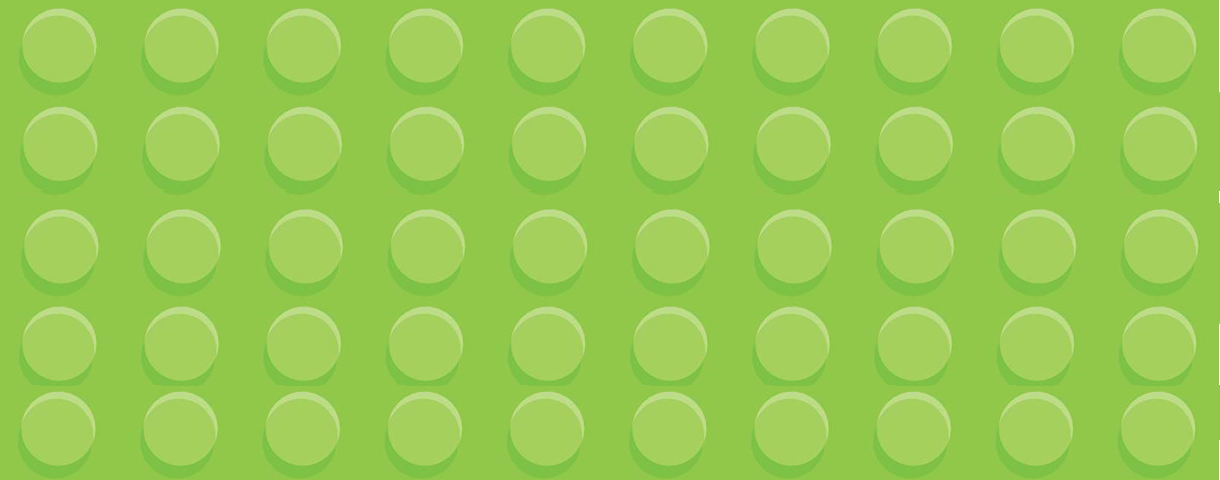 Business  intelligence
Beslutnings
støtte
Gem
Se måling
Samtykke
BASIS BYGGEKLODSER TIL LØSNINGER
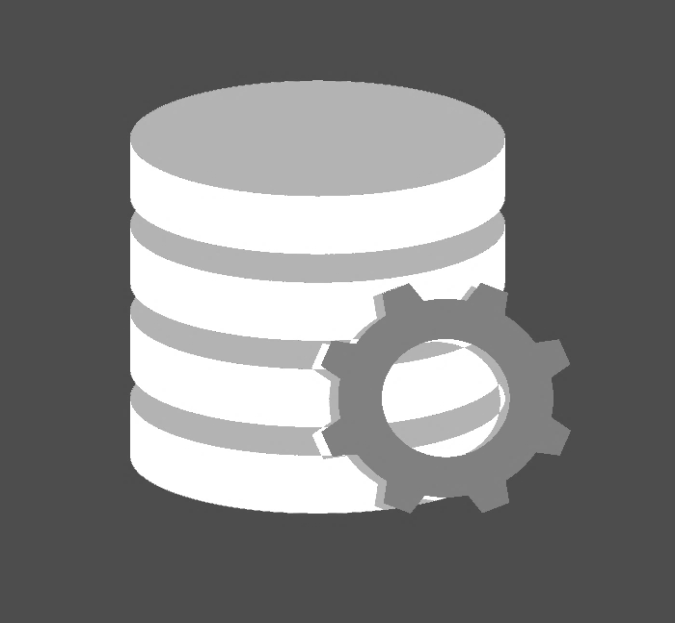 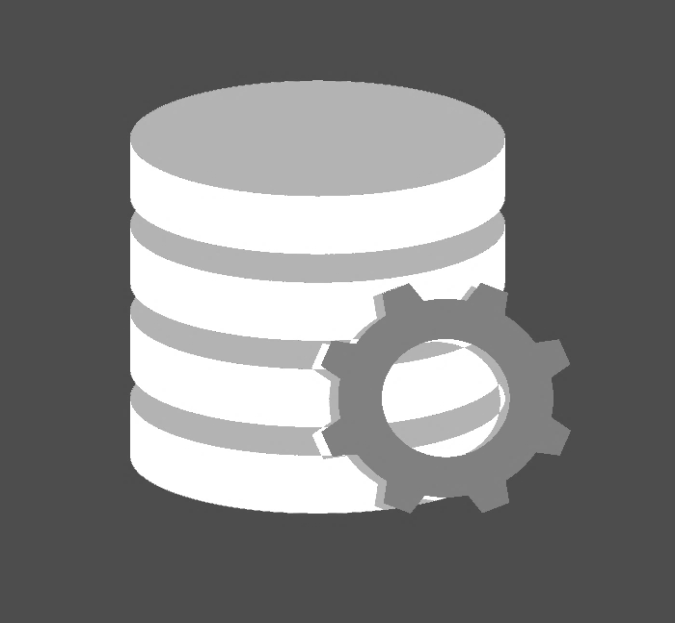 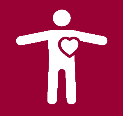 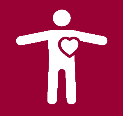 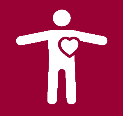 Borgerens data
Bibliotek byggeklodser
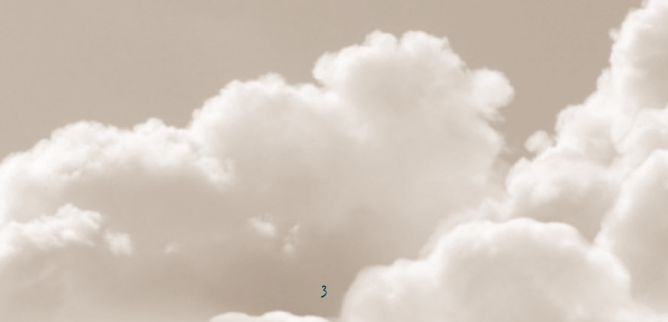 DIGITAL LØSNING TIL LANGVARIG IV-BEHANDLING I HJEMMET
Klinisk admin.
CPR opslag
Spørge-skema
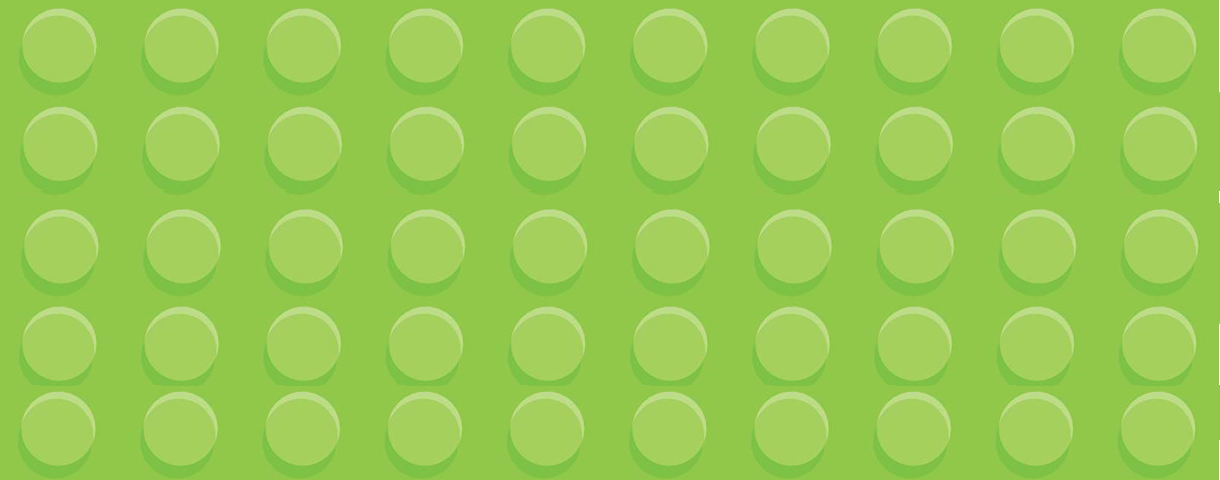 Nem login
BSK
Samtykke
Patientplan
Brugsaftale
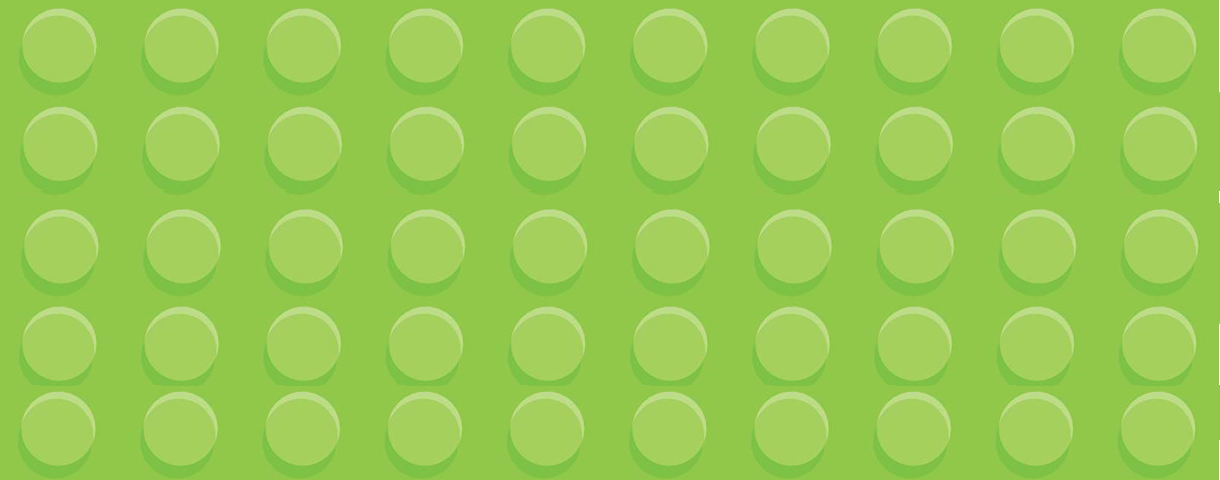 Fordel
Besked
Se skemasvar
Godkendt besvarelse
Gem
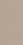 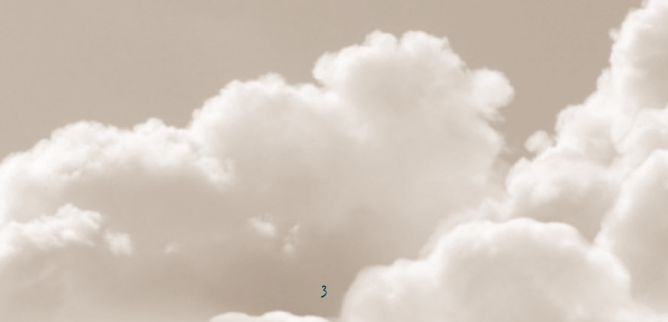 DIGITAL LØSNING TIL GRAVIDE MED KOMPLIKATIONER
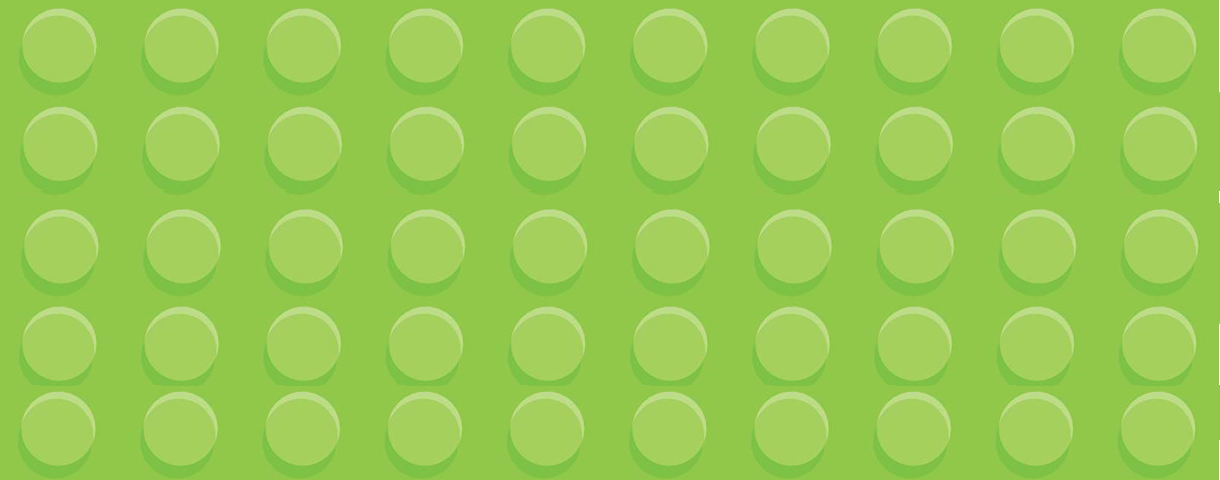 CPR opslag
Klinisk admin.
Spørge-skema
Nem login
BSK
Se målinger
Brugsaftale
Samtykke
Patientplan
Måledata
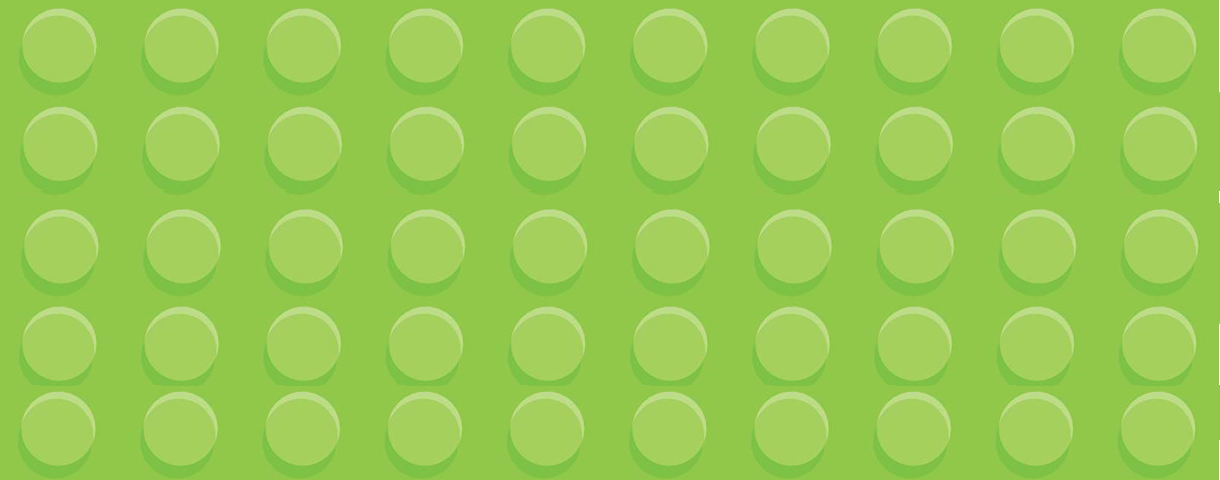 Fordel
beskeder
Se skemasvar
Godkendt besvarelse
Gem
Triage
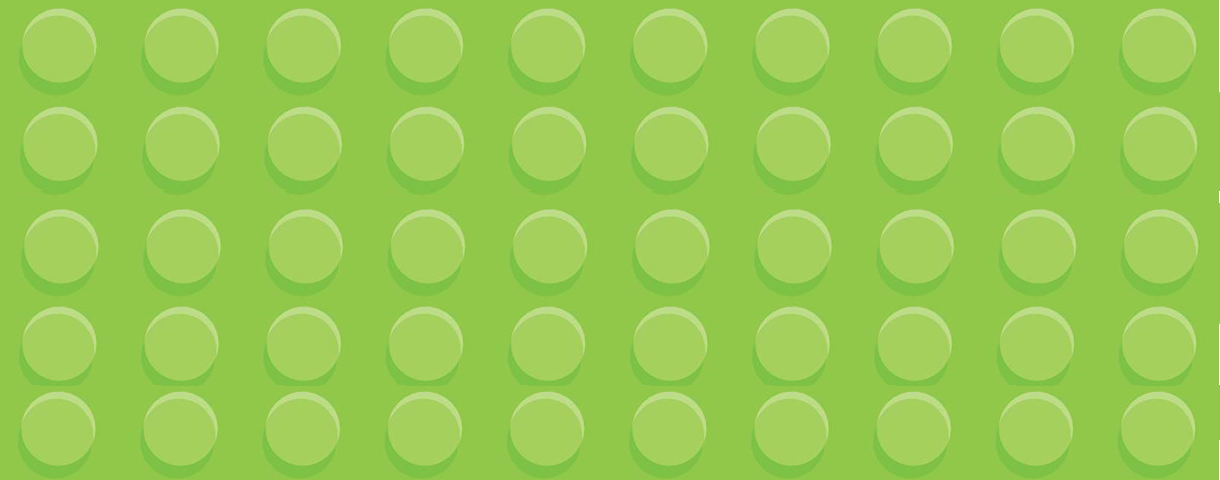 CTG
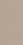 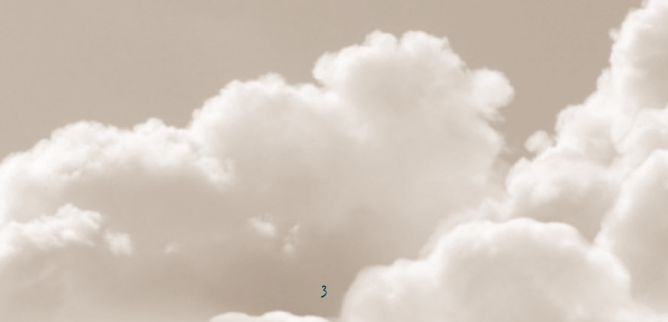 DIGITAL LØSNING TIL BLØDERBEHANDLING
Klinisk admin.
CPR opslag
Spørge-skema
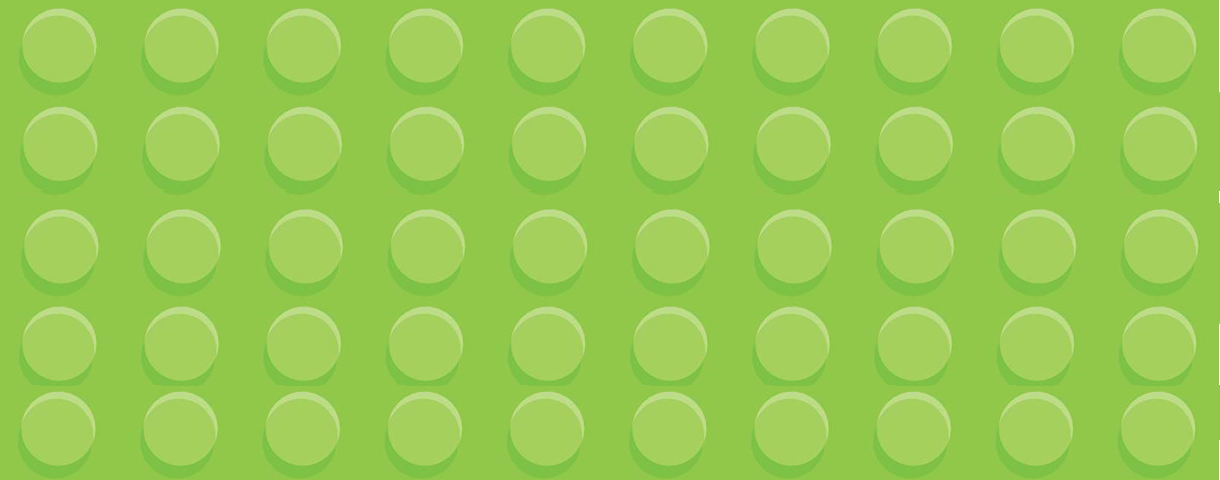 Nem login
BSK
Medicin-håndtering
Triage
Samtykke
Patientplan
Brugsaftale
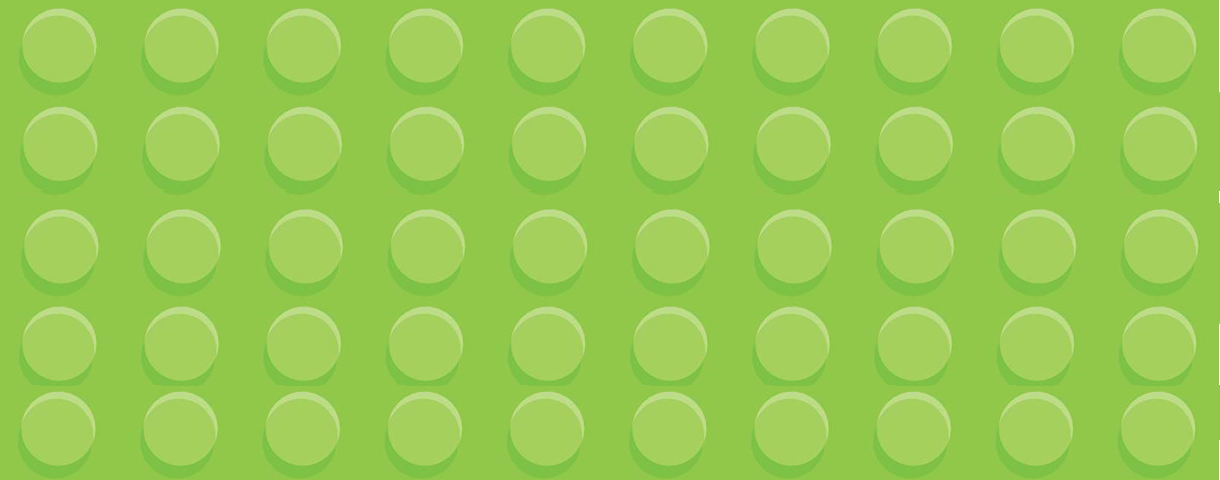 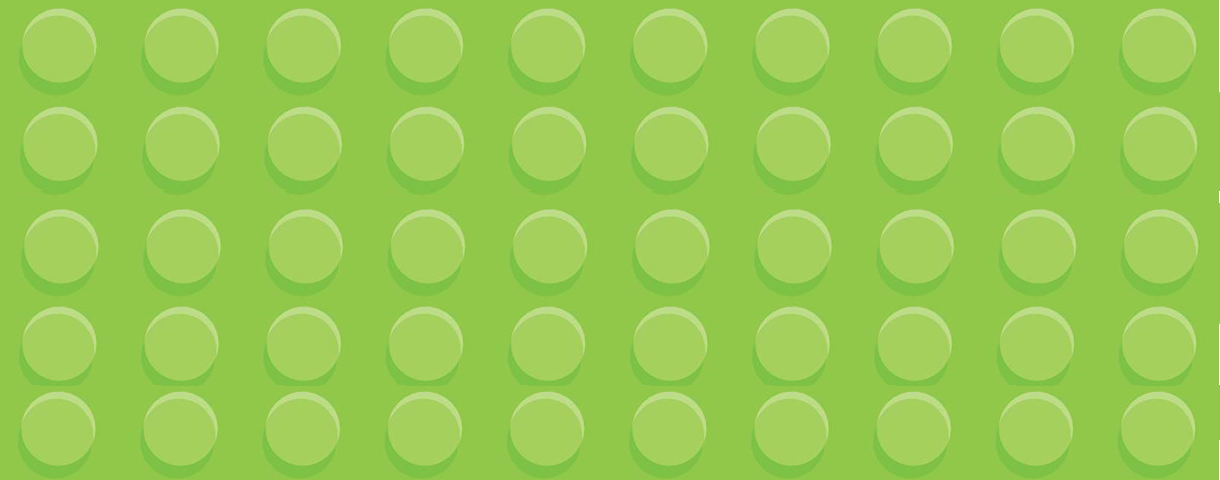 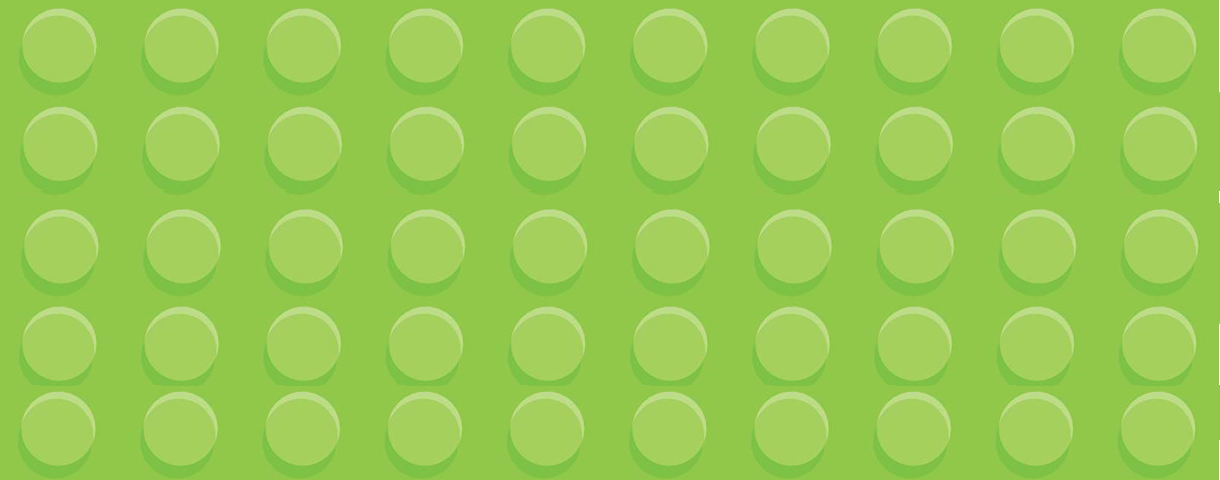 QR-scanner
Fordel
Besked
Se skemasvar
Godkendt besvarelse
Gem
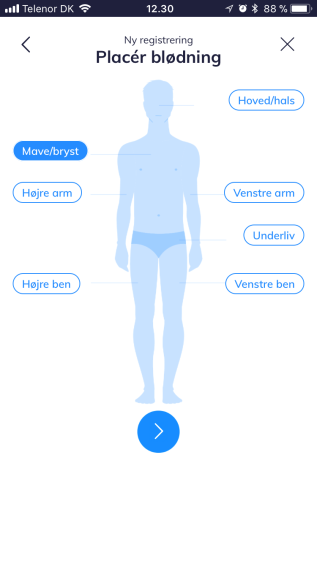 Uddata til BI
Samme byggeklodser som ‘Gravide med komplikationer’, undtagen måledata
Plus byggeklods til QR-scanning for at styre batches af medicin
Plus byggeklods til medicinhåndtering med sammenhæng til Apovision
Plus mulighed for uddata til Business Intelligence
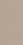 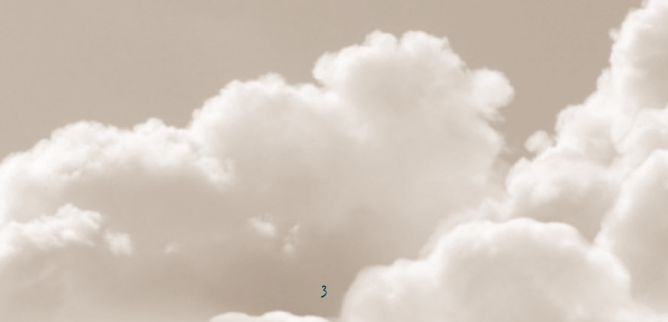 DIGITAL LØSNING ‘SAMBLIK’ TIL DIABETES (MM.)- TVÆRSEKTORIELLE PERSPEKTIVER MED MICROSERVICE-PLATFORMEN
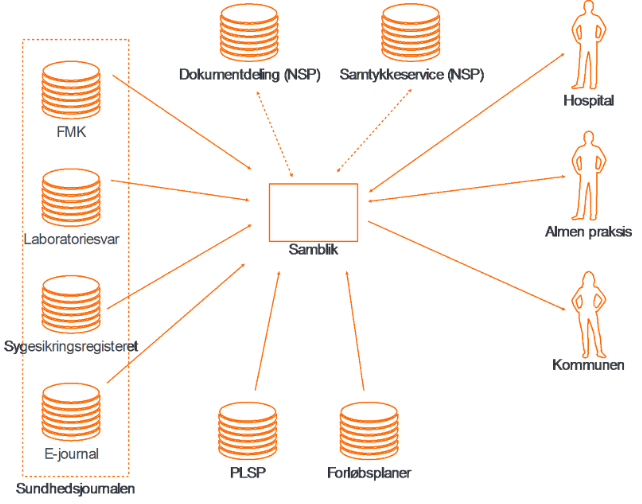 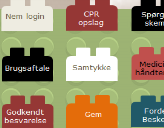 Se mere på www.telemedicin.rm.dk > projekter
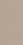 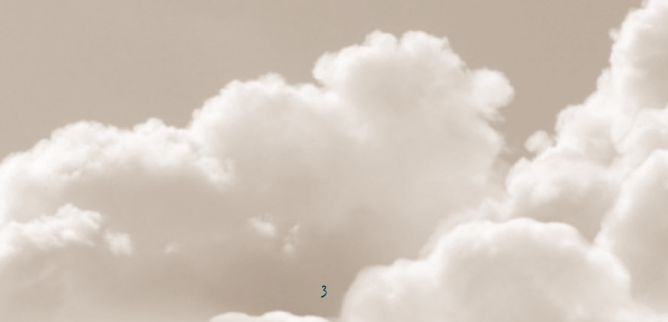 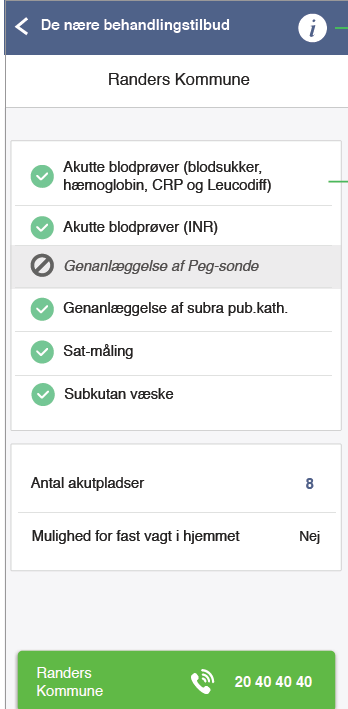 ET SAMSKABELSESPROJEKT: AKUTTE BORGERE
RANDERSKLYNGEN. KOMMUNER, PRAKSISLÆGER, REGION.
MINI-LAB & WORKSHOPS AFHOLDT. APP RULLET PÅ PLATFORMEN 14/8. TESTES PT. PRIS: 200.000
OVERBLIK TIL VAGTLÆGER OVER AKUTPLADSER, AFLASTE AKUTMODTAGELSER OG BEHANDLING I EGET HJEM.
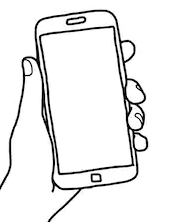 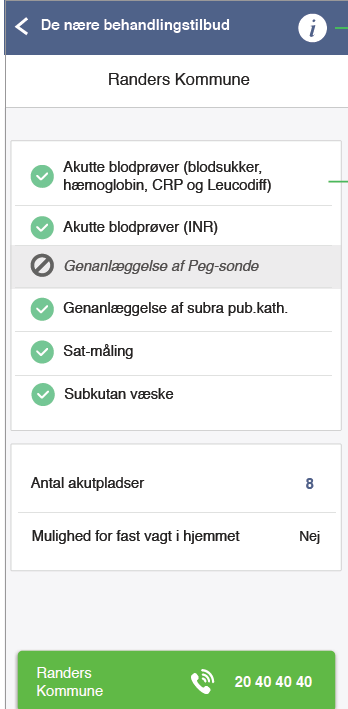 OVEBRLIK OVER KOMMUNALE KOMPETENCER OG RESSOURCER
KONTAKTOPLYSNINGER PÅ DEN KOMMUNE LÆGEN ER I. GPS.
INTEGRATION TIL KOMBIT. LOGIN KOMPONENT (MICROSERVICE)
+ PC-UDGAVE
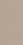 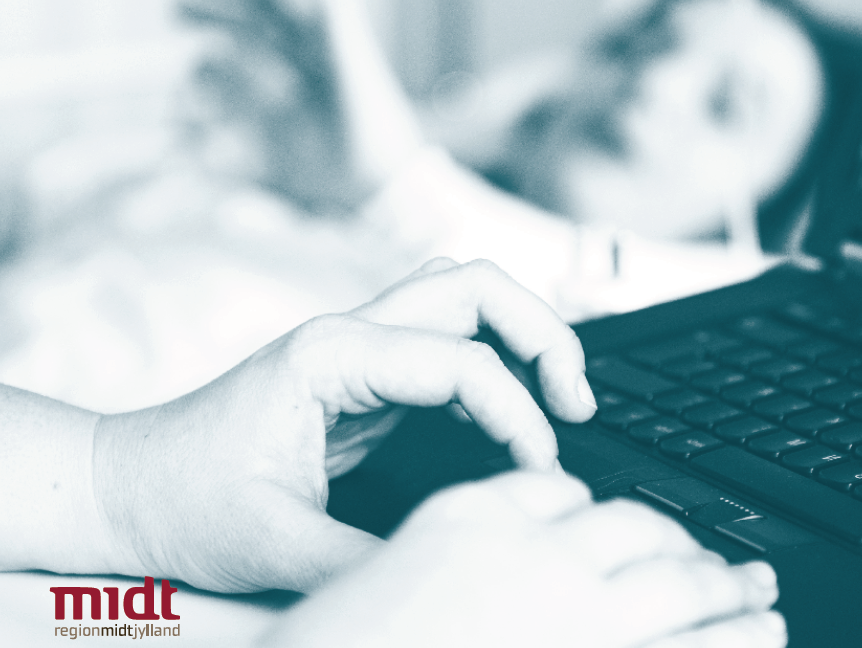 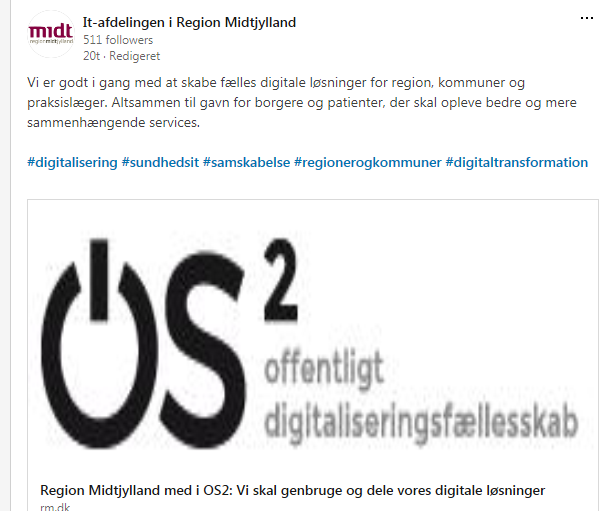 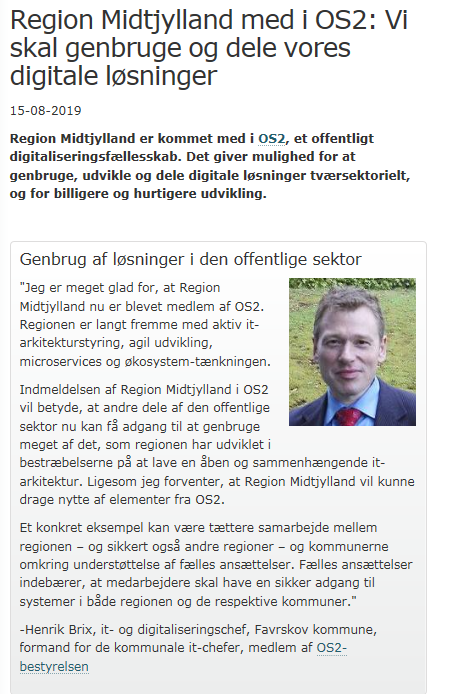 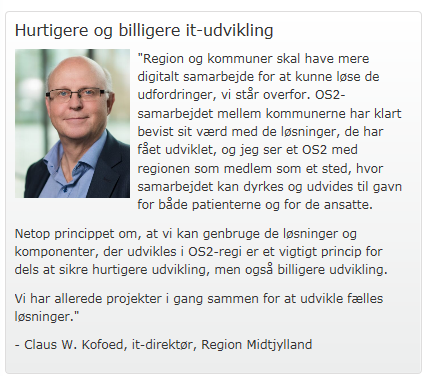